Abordando o desenvolvimento infantil de forma ampliada
O Programa São Paulo pela Primeiríssima Infância
É composto por seis intervenções-chaves:

1. Formação em pré-natal, puerpério e amamentação: práticas ampliadas
2. Formação em trabalho com grupos: famílias grávidas e com crianças de até 3 anos
3. Formação em espaços lúdicos
4. Formação em Educação Infantil: 0 a 3 anos
5. Formação em humanização do parto e nascimento
6. Formação em puericultura: práticas ampliadas
O Programa São Paulo pela Primeiríssima Infância
Foco nas gestantes, crianças de 0 a 3 anos e suas famílias
Abordagem  intersetorial 
Prevê ações voltadas para gestores e ações de comunicação
Apoia-se no trabalho em rede
Recomenda o envolvimento dos empresários, da sociedade civil e da comunidade
Definição tradicional da puericultura
Conjunto de técnicas empregadas para assegurar o perfeito desenvolvimento físico e mental da criança, desde o período da gestação até a idade de 4 ou 5 anos, e, por extensão, da gestação à puberdade.
Implicações da definição tradicional da puericultura
O desenvolvimento da criança é visto como livre das interferências do meio 
Baseia-se em roteiros científicos da nutrição, antropometria, imunologia, psicologia e odontologia visando a um adulto mais saudável
Apresenta-se neutra do ponto de vista político-ideológico e econômico (visão positivista)
Permanece em livros-texto, periódicos científicos e protocolos que embasam normas, orientações e consensos que normatizam a vida familiar
Implicações da definição social da puericultura
Vai além do caráter neutro e positivista da puericultura tradicional
Critica o estabelecimento de um padrão de comportamento para as crianças e as famílias
Reflete sobre o ideal de crescimento e desenvolvimento e do papel das mães, crianças e famílias de acordo com os padrões das classes dominantes
Complementaridade das definições tradicional e social da puericultura
A puericultura é determinada pelos avanços da ciência, por fatores sociais, político-ideológicos e econômicos e também pela concepção predominante sobre criança e infância.
Breve histórico da puericultura no Brasil
Final do século XVIII – eleva-se a atenção médica às crianças

1890 – a puericultura chega ao Brasil trazida da França  por Moncorvo Filho na época da difusão da teoria microbiana das doenças de Pasteur.

1899 – Moncorvo Filho funda o Instituto de Proteção e Assistência à Infância do Rio de Janeiro.

Entre 1910 e 1930 – a puericultura se institucionaliza, incorpora-se às leis, às propostas de saúde pública e à prática pediátrica.
Breve histórico da puericultura no Brasil
Década de 1950 – perda da importância da puericultura parauma assistência mais curativa.
Década de 1960 – novas estratégias como Medicina Preventiva e a Medicina Comunitária trazidas dos EUA são incorporadas à puericultura.
Década de 1990 – considerada a década do cérebro; a puericultura passa a se basear em evidências científicas e o desenvolvimento infantil floresce principalmente nos EUA, Reino Unido e Canadá chegando depois ao Brasil.
Conversando sobre puericultura: práticas ampliadas
A clínica ampliada é uma diretriz do SUS que toma a 
pessoa e não a doença como o objetivo do trabalho em 
Saúde.
Conversando sobre puericultura: práticas ampliadas
Visa à construção de vínculos e à corresponsabilidade
Propõe o estímulo ao autocuidado através da educação em saúde com vistas à promoção da autonomia dos indivíduos e famílias 
As ações são desenvolvidas com sujeitos, pessoas reais em sua existência concreta, considerando sempre a doença como apenas uma parte de suas existênciasenas uma parte de suas existências.
Definição de desenvolvimento infantil
Processo complexo e dinâmico através do qual a criança adquire e modifica habilidades físicas, psíquicas e sociais sob influência do seu patrimônio genético e do meio em que vive. 

Os acontecimentos da gestação e dos primeiros anos afetam o desenvolvimento pelo restante da vida.

O cuidado desempenha papel fundamental no desenvolvimento infantil no qual a criança deve ter participação ativa, com o auxílio de um adulto constante e responsivo que facilite o estabelecimento de vínculos e a estimulação adequada ao ritmo e potencial de cada estágio do desenvolvimento.
Desdobramentos da definição de desenvolvimento infantil: vínculo e apego
Relacionamentos estáveis e protetivos promovem o desenvolvimento infantil como um todo, facilitam o processo de aprendizagem e trazem amor e segurança necessários para  a criança.
Apego e vínculo são duas maneiras de definir e observara maneira como a criança e seus cuidadores se relacionam. cuidadores se relacionam.
Desdobramentos da definição de desenvolvimento infantil
Cada criança é única
Cada criança tem seu ritmo e potencial de desenvolvimento
Desdobramentos da definição de desenvolvimento infantil: abordagem transdisciplinar e intersetorial
Conhecimentos e práticas de diferentes disciplinas contribuem para o desenvolvimento infantil  
A partir da década de 1990 houve acúmulo de relevante conhecimento científico principalmente no campo das neurociências e da genética
Diferentes setores estão envolvidos na atenção ao desenvolvimento infantil, sendo recomendável a integração de serviços e de políticas públicas a integração de serviços e de políticas públicas
Desdobramentos da definição de desenvolvimento infantil: importância do cuidado e do cuidador principal da criança
O cuidado e o cuidador principal assumem papel de
destaque na promoção do desenvolvimento infantil

Qualidades fundamentais do cuidador:

Sensibilidade às aflições da criança

Constância

Previsibilidade

Proteção
Desdobramentos da definição de desenvolvimento infantil: conceito de cuidado sensível
Modalidade de cuidado no qual o cuidador principal
Assume papel de destaque na atenção às crianças.

O cuidador responde com sensibilidade às aflições da criança.
Conceitos básicos do desenvolvimento Infantil: desenvolvimento do cérebro
Ao nascimento: 100 bilhões de células cerebrais

Desenvolvimento rápido das sinapses nos primeiros anos

Aos 3 anos: dobro da conexão de um adulto

Na segunda década de vida: conexões perdidas
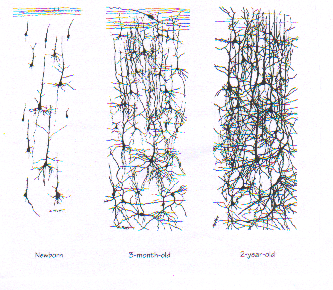 Recém-nascido
3 meses de idade
2 anos de idade
Conceitos básicos do desenvolvimento infantil: estresse tóxico cerebral
Estresse positivo

Lidar com frustrações é um importante aspecto do
desenvolvimento saudável quando se dá no contexto de relações estáveis e sustentadoras que facilitam as
respostas adaptativas ao estresse.
Conceitos básicos do desenvolvimento infantil: estresse tóxico cerebral
Estresse tolerável

Decorre de experiências difíceis como a perda de um ente
amado, doença grave, desastre natural.

Ocorre num período de tempo limitado no qual relações
protetivas ajudam a trazer os sistemas de resposta do estresse
ao nível basal. ao estresse ao nível basal
Conceitos básicos do desenvolvimento infantil: estresse tóxico cerebral
Estresse tóxico

Ativação forte, frequente e/ou prolongada dos sistemas corporais de resposta ao estresse na ausência da proteção de suporte de um adulto.

Principais fatores de risco: 
pobreza extrema
abuso físico e/ou emocional recorrentes
negligência crônica
depressão materna grave
abuso de substâncias tóxicas pelos pais
violência familiar
Conceitos básicos do desenvolvimento infantil: estresse tóxico cerebral
Estresse tóxico
O estresse tóxico rompe a arquitetura cerebral, afeta órgãos de outros sistemas e leva a níveis mais baixos de responsividade dos sistemas de controle do estresse, e elevam o risco de doenças relacionadas aos estresse com impacto negativo na cognição mesmo em adultos.
Conceitos básicos do desenvolvimento infantil: proteção contra o estresse tóxico cerebral
Relacionamentos estáveis e sustentadores que apoiem as respostas adaptativas das crianças ao estresse
Redes de apoio para as crianças e famílias em situação de maior vulnerabilidade, entre outrasidade, entre outras
Apresentação da Formação em puericultura: práticas ampliadas
Abordagem intersetorial: Saúde, Educação e Desenvolvimento Social
Metodologia: participativa
Carga horária: 16h (8 horas por dia)
Acompanhamento: através de encontros de supervisão (30, 60 e 90 dias)

Elaboração de um plano de ações:
Ações tipo I - já existem
Ações tipo II - são planejadas nas reedições de modo colaborativo
Ações tipo III - são implantadas e acompanhadas/monitoradas
Principais eixos conceituais da Formação em puericultura: práticas ampliadas
Promoção ampla do desenvolvimento da Primeira Infância com foco nas crianças de 0 a 3 anos

Proteção emocional e física de crianças durante procedimentos dolorosos ou ameaçadores

Obtenção e registro de dados e geração de informação em desenvolvimento infantil
Resultados esperados da Formação em puericultura: práticas ampliadas
Reedição da Oficina  para disseminação do conhecimento em Desenvolvimento Infantil

Obtenção de um plano de ação a ser implantado nas Unidades de Saúde, Educação e Assistência Social através de metodologia participativa

3. Acompanhamento das ações implementadas
Para não esquecermos...
Proporcionar à criança oportunidades para que tenha um desenvolvimento adequado é talvez o que de mais importante se pode oferecer à espécie humana. 
Manual de vigilância do DI no contexto da AIDPI